Figure 2. Tbr2-positive IPCs derived neurons contribute to all layers of the cortex. (A) Coronal section through a P21 ...
Cereb Cortex, Volume 25, Issue 10, October 2015, Pages 3290–3302, https://doi.org/10.1093/cercor/bhu125
The content of this slide may be subject to copyright: please see the slide notes for details.
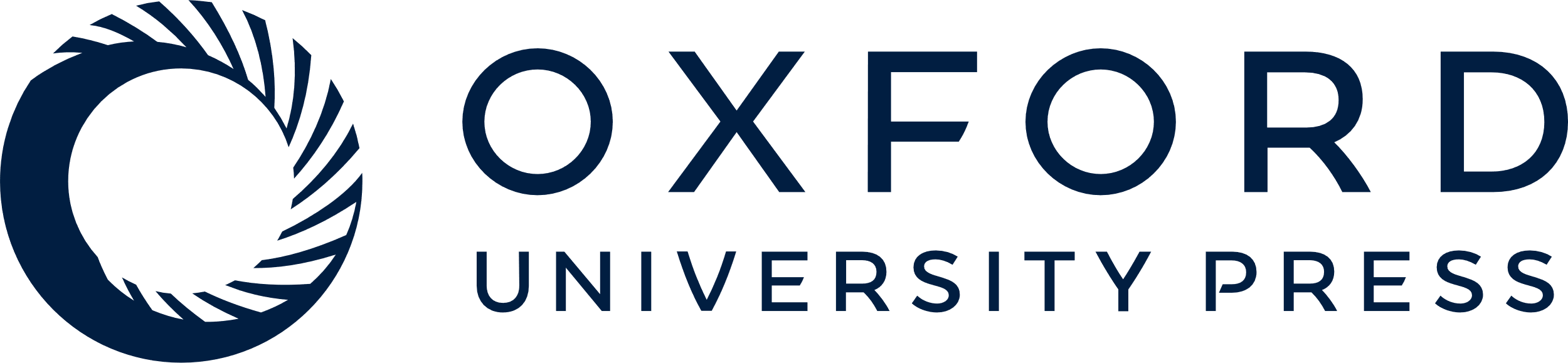 [Speaker Notes: Figure 2. Tbr2-positive IPCs derived neurons contribute to all layers of the cortex. (A) Coronal section through a P21 brain derived from breeding Tbr2Cre and Ai9-tdTomato mouse. A′ and A″ were taken with higher power from regions indicated in A. (B–D) The cortical segment indicated in A″ was stained and imaged for Cux1 (B), Otx1 (C) and Nurr1 (D) immunoreactivity. Asterisks indicate the region in Layers 2–3 (B′), Layers 5–6 (C′) and SP (D′) where the high power images were taken. Arrowheads in B′–D′ indicate examples of double positive neurons. (E) The percentage of Ai9-tdTomato expressing cells from all DAPI stained cells in P21 sections (shown in A″) shows that 20–40% of all layers is derived through Tbr2+ IPCs in S1. Layers 2–3 shows the highest (40.2%) while Layer 5 is the least (19.8%). A total of 4 brains from 2 litters was used and at least 3 sections from each brain counted from. A minimum of 500 cells was counted in each section. (F) Images of Nissl stained somatosensory cortex from coronal sections of wild-type (WT) and Tbr2 conditional KO (Sox1Cre, Tbr2fl/fl) indicate reduced thickness. Arbitrary unit columns of 100 μm were boxed on the WT and Tbr2 cKO cortex. (G) Comparison of neuronal numbers in individual layers within a 100 μm column of wild type (WT) and Tbr2 conditional KO S1 cortex revealed significant reduction of Layers 4 and 6 and marginal increase in Layer 5. Three brains each from WT and cKO animals were used for cell counting where at least 3 sections from each brain at the S1 cortical level were counted. (H) GFAP immunohistochemistry on Ai9 brain sections at P7. Reactivity can be seen mostly in the white matter (boxed), but much less in other layers of the cortex. (I–K) Higher power images from the boxed region in H shows clusters of Ai9+ cells (I; arrows) in close proximity with GFAP+ cells (J,K; arrows) in the white matter of P7 brains. (L) Immunohistochemistry for GABA did not reveal any colocalisation with Ai9+ cells indicating that these were not GABA-ergic neurons. Three sections each from 3 brains were stained to check for colocalisation. (M,N) Single fluorophore (STOP-EYFP) labeling of clones born at E12.5 (M) and E15.5 (N). Early fate mapping at E12.5 (M) shows Tbr2+ IPCs give rise to cells across Layers 2–6 while at a later stage at E15.5 (N) cells can only be seen in the supragranular layers. Scale bars: a: 500 μm, rest are 50 μm.


Unless provided in the caption above, the following copyright applies to the content of this slide: © The Author 2014. Published by Oxford University PressThis is an Open Access article distributed under the terms of the Creative Commons Attribution License (http://creativecommons.org/licenses/by/3.0/), which permits unrestricted reuse, distribution, and reproduction in any medium, provided the original work is properly cited.]